Множење децималних бројева*обрада*
09.04.
Резултат множења претходног примера садржи редом цифре које се добијају множењем природних бројева 254 и 32, а децимални зарез одваја онолико децималних места идући здесна на лево колико их оба чиниоца имају заједно.

Из овог примера закључујемо:
Бројеве у облику децималних записа множимо као природне бројеве (изостављамо зарез чиниоцима), а у производу одвајамо онолико децималних места колико их укупно има у чиниоцима.
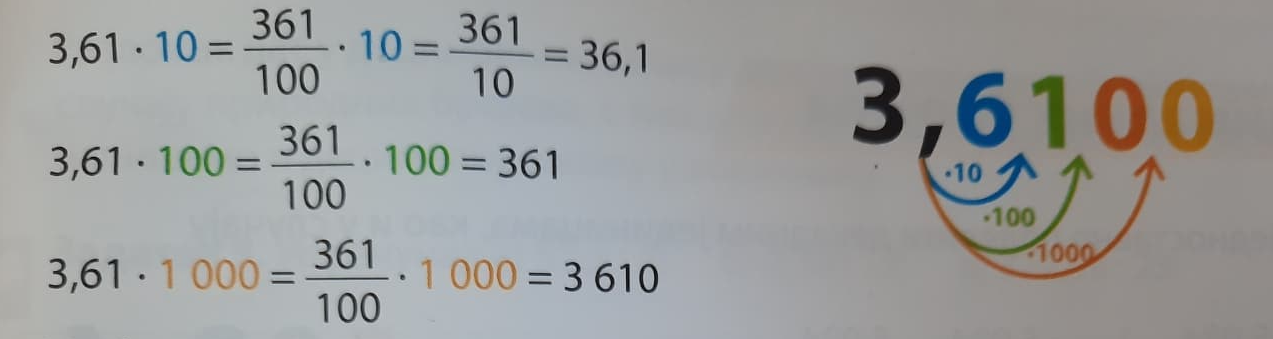 Пример 1:
пишемо:
5.034 · 1.6 =
8.0544
5.034 · 1.6
3
0
2
4
0
+
.
8
0
5
4
4
једно
децимално
место
Три 
децимална 
места
Четири
децимална места
Пример 2:
пишемо:
25.8 · 3.3 =
85.14
25.8 · 3.3
7
7
4
7
7
4
+
једно
децимално место
.
8
5
1
4
једно
 децимално место
два
децимална места
Следеће примере провежбајте код куће:

Ако је 756 * 493 = 372708 израчунај:
  а) 75,6 * 49,3 =

  б) 7,56 * 4,93 = 

  в) 0,756 * 0,493  =

2) Израчунај:
 а) 5,6 * 7,8 =
 
 б) 0,2 * 0,03  =
 
 в) 0,30 * 0,93 =
Драги петаци, будите здрави и расположени баш као ово време напољу. Јер како кажу “стрпљен – спашен” 


Велики поздрав од ваших
 наставница
Јованe и Маријe!
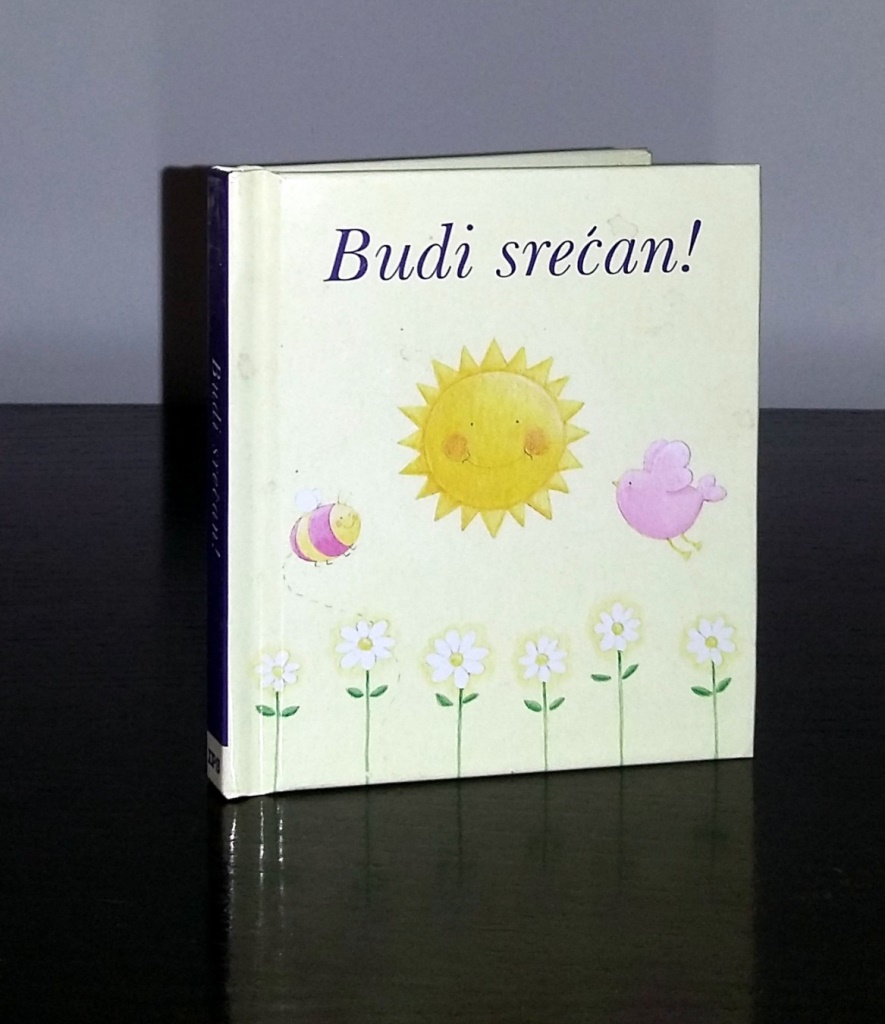 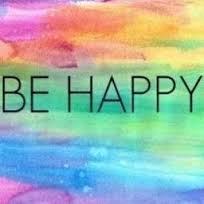